$
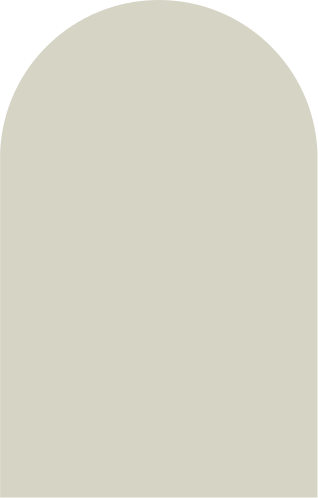 BILLS CHART
MONTH:................. YEAR:.........
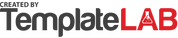 CATEGORY